The New Frontier
Ch. 23.1
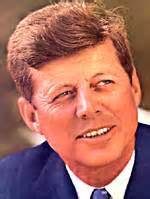 Objectives
Summarize Kennedy’s economic policies

Explain why Congress often did not support Kennedy’s proposals.
Election of 1960
I. Election of1960
   A. Television In Politics
	1. Debates
	2. Advertisements
          - $13.5 million
   B. Issues:
	-Economy
	-Cold War
	   *Missile Gap 
	-Religion
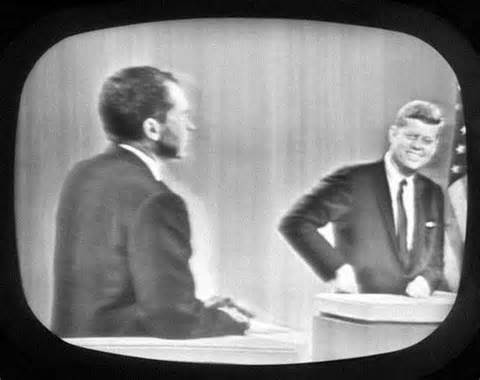 Domestic Front
II. Domestic Success & Setback
   A. “New Frontier”:	
		-educational aid
		-health insurance to old
		-Dept. of Urban Affairs
		-help migrant workers
	B. Struggle with Congress
		1. New Frontier=too $
		   a. strike down bills
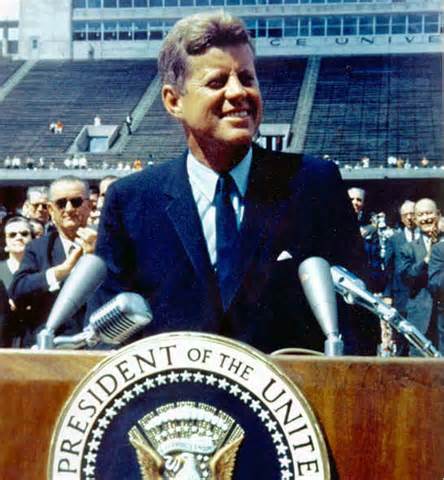 Economy
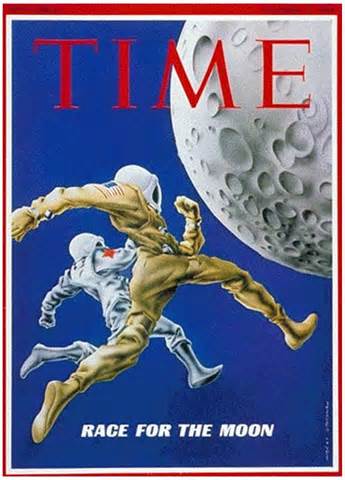 C. Strengthening the Economy
	   1. Deficit Spending
           a. defense
		  b. space exploration
	   2. Supply-Side Economics
		  a. tax cuts
	D. Women’s Rights
	   1. Presidential Commission on the 	 	  Status of Women
Warren Court
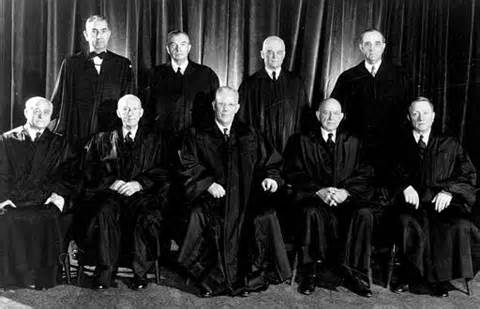 III. Warren Court Reforms
    A. “One Man, One Vote”
        1. reapportionment
		   ex.) Rural District/ 1 Rep/ 2,340 people
			Urban Area/ 7 Reps/ 311,220 people
	D. Extending Due Process
	    1. Mapp V.Ohio
	    2. Miranda V. Arizona